Кольчугина Наталья Ивановна, старший преподаватель кафедры управления образованием ГАУДПО ИО УНОИ
2021
Современные аспекты развития креативного мышления
ОСОЗНАЕМ!?
ЗАЧЕМ 
ЧТО
КАК
ЧТО ДЕЛАТЬ
ЗАЧЕМ И КОМУ?Приобретения педагога….
Уникальность (личный бренд)
Осознанность
Конкурентноспособность
ЧТО?Концептуальные основы…
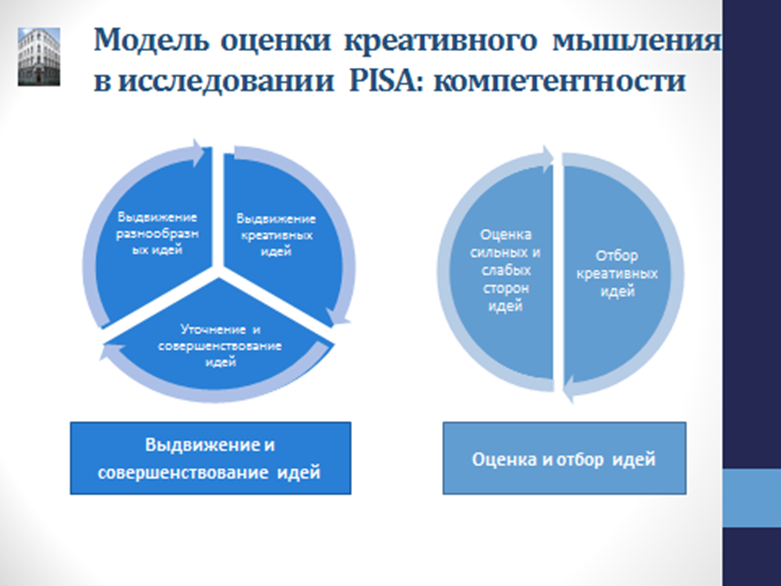 Составляющие компетентности

Ожидаемый результат

Особенности
Внимание, особенности!
Развитие креативного и критического мышления (мышление для решения затруднений, изобретательское мышление)

 Охват всех предметов
КАК?Технологии, источники…
Технологии и методы
ТРИЗ
Открытые задачи
Достоверные основные источники
ИСРО РАО (Мониторинг формирования ФГ – Демонстрационные материалы - Основные подходы к оценке креативного мышления учащихся основной школы)
ЦОКО ИСРО РАО (
ЕСОО (ФГ - Всероссийский семинар «Формирование и оценка функциональной грамотности»)
Группа компаний «Просвещение» (ФГ)
Достоверные дополнительные источники
Сайт Генриха Альтшуллера
Образование для новой эры (А. Гин)
ЧТО ДЕЛАТЬ?Направления деятельности…
Уроки
Внеурочная деятельность
Дополнительное образование
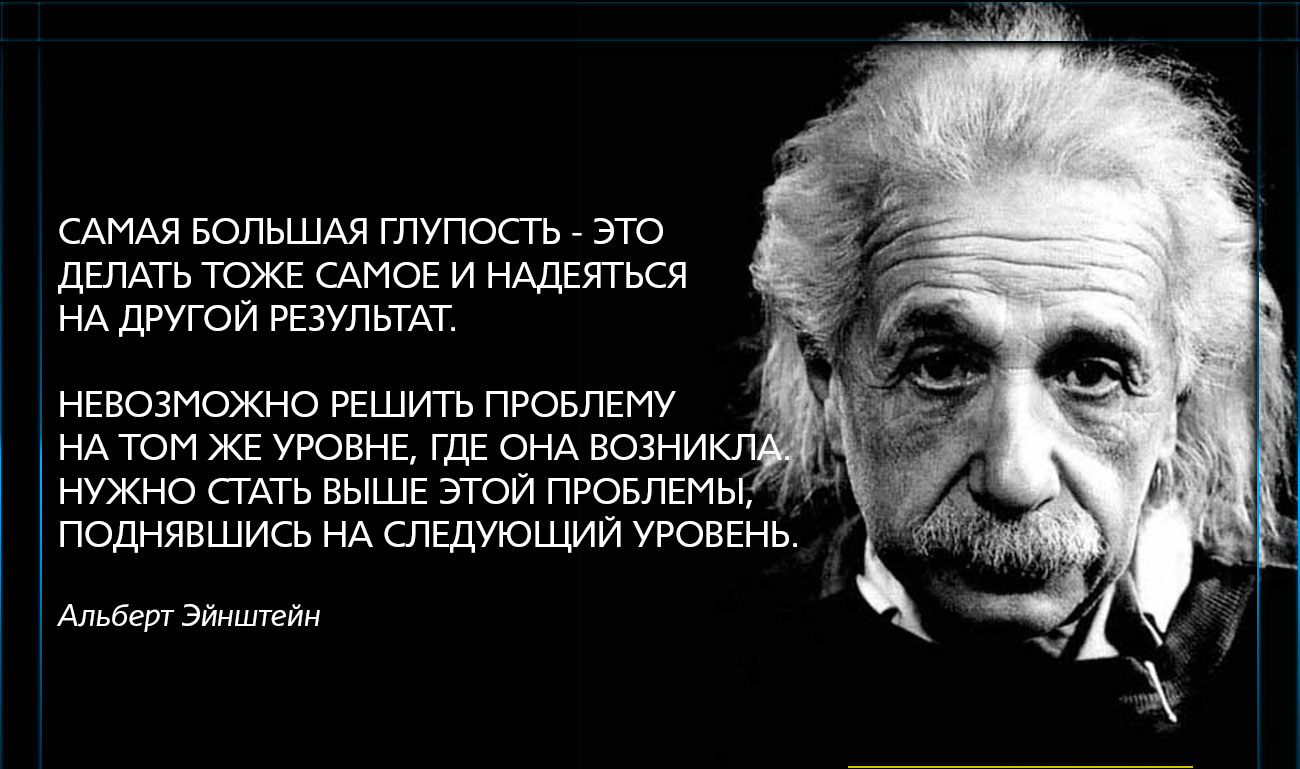